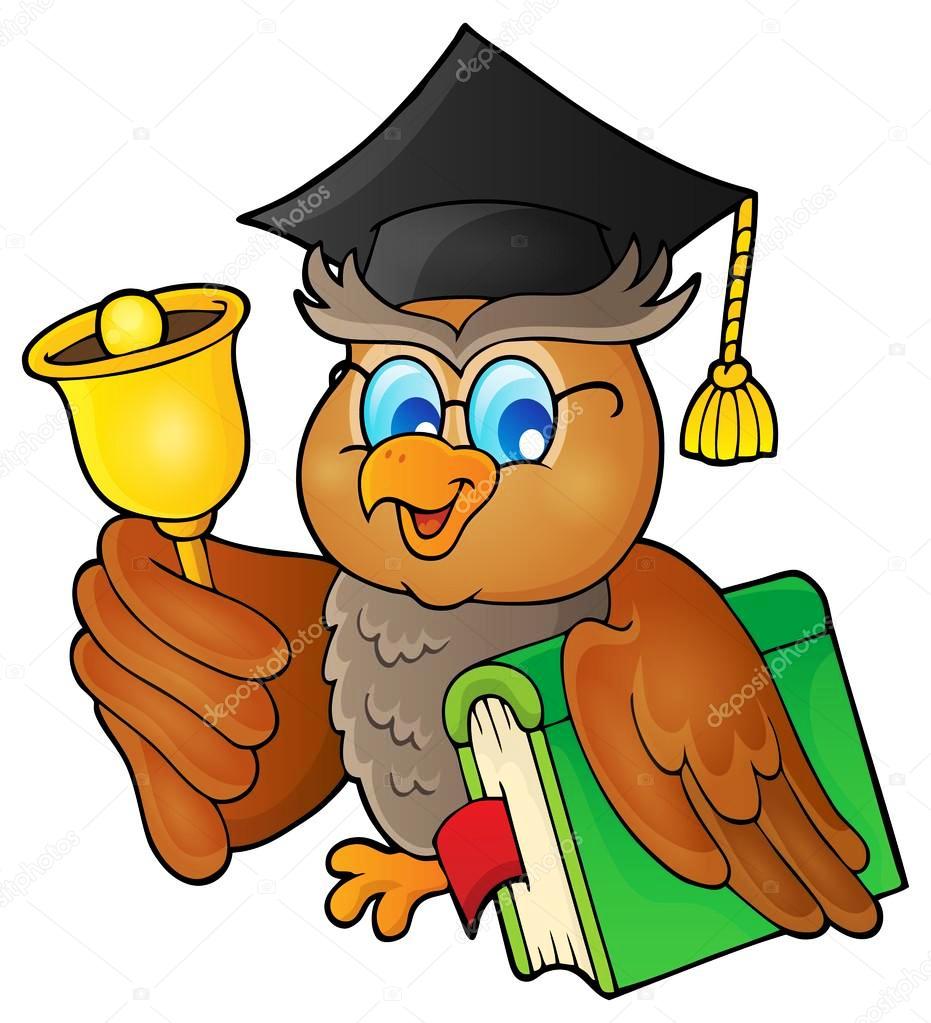 Урок русского языка
в 6 классе
Охмак М.В., 
учитель русского языка, 
МБОУ «Северная ООШ»
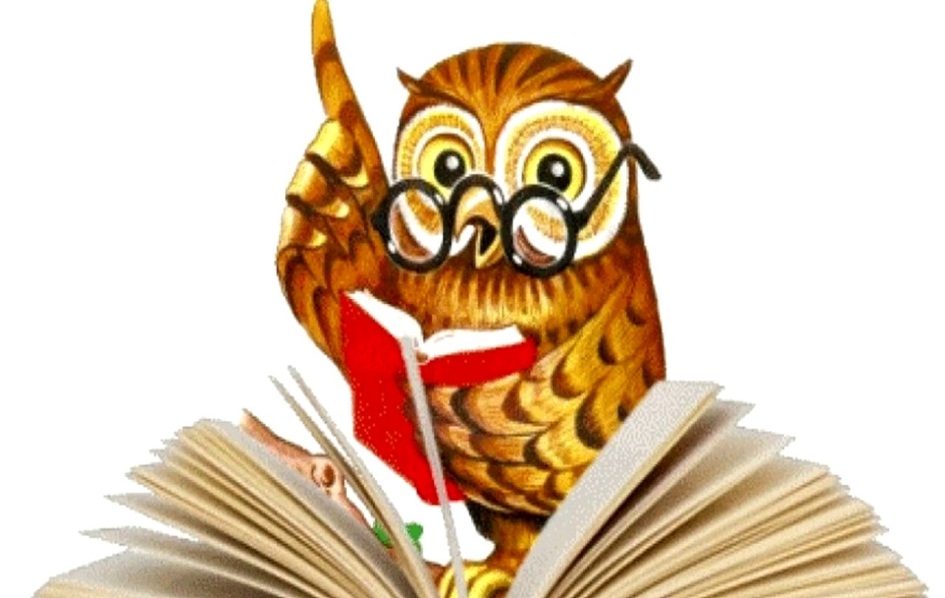 Критерии оценки
8 баллов – «5»

7 баллов – «4»

5 – 6 баллов – «3»

0 – 4 баллов – «2»
Выделите морфемы.
водяной
куриный
обеденный
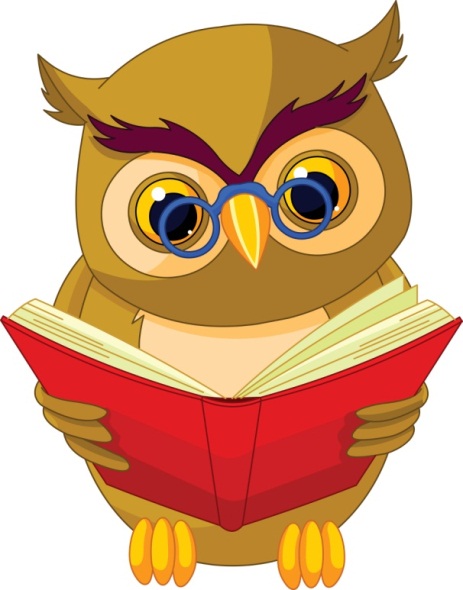 Чем похожи данные слова?
Цель:
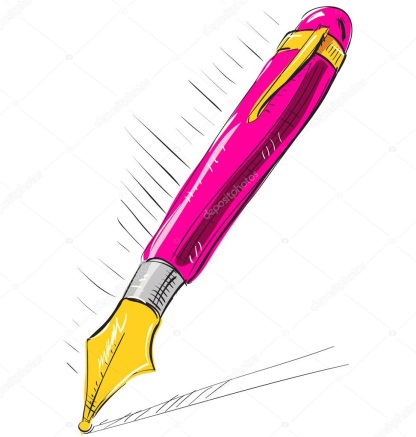 условия выбора Н-НН в отымённых прилагательных.

   обнаруживать орфограмму;
различать суффиксы прилагательного.
Знать:
Тема:
Буквы Н – НН в именах прилага-тельных, образо-ванных от имён существительных (суффиксы -ан- (ян-), -ин-)
Уметь:
Понаблюдаем
Обозначьте суффиксы прилагательных.
Гусиный (клюв)
Кожаный (плащ)
Глиняный (ком)
львиный (рык)
Лошадиный глаз
Песчаный холм
Какое значение имеет суффикс в словах первого столбика? второго столбика?
Какой из двух суффиксов всегда ударный?
Учитывая значения суффиксов, приведите по 2 примера слов с данными суффиксами.
Работа с учебником
§ 23 (с.91)
прочитайте правило и подготовьте информацию для ОК
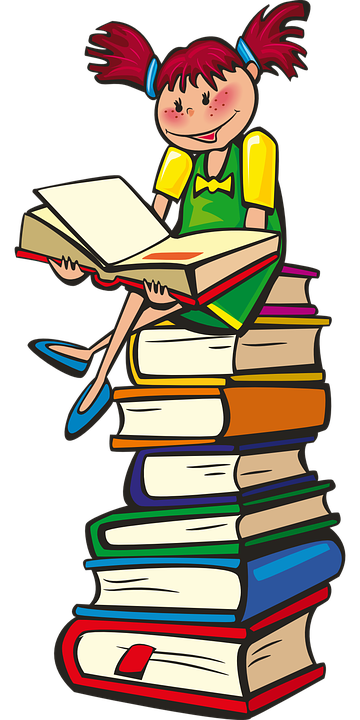 Н – НН 
в отымённых  прилагательных
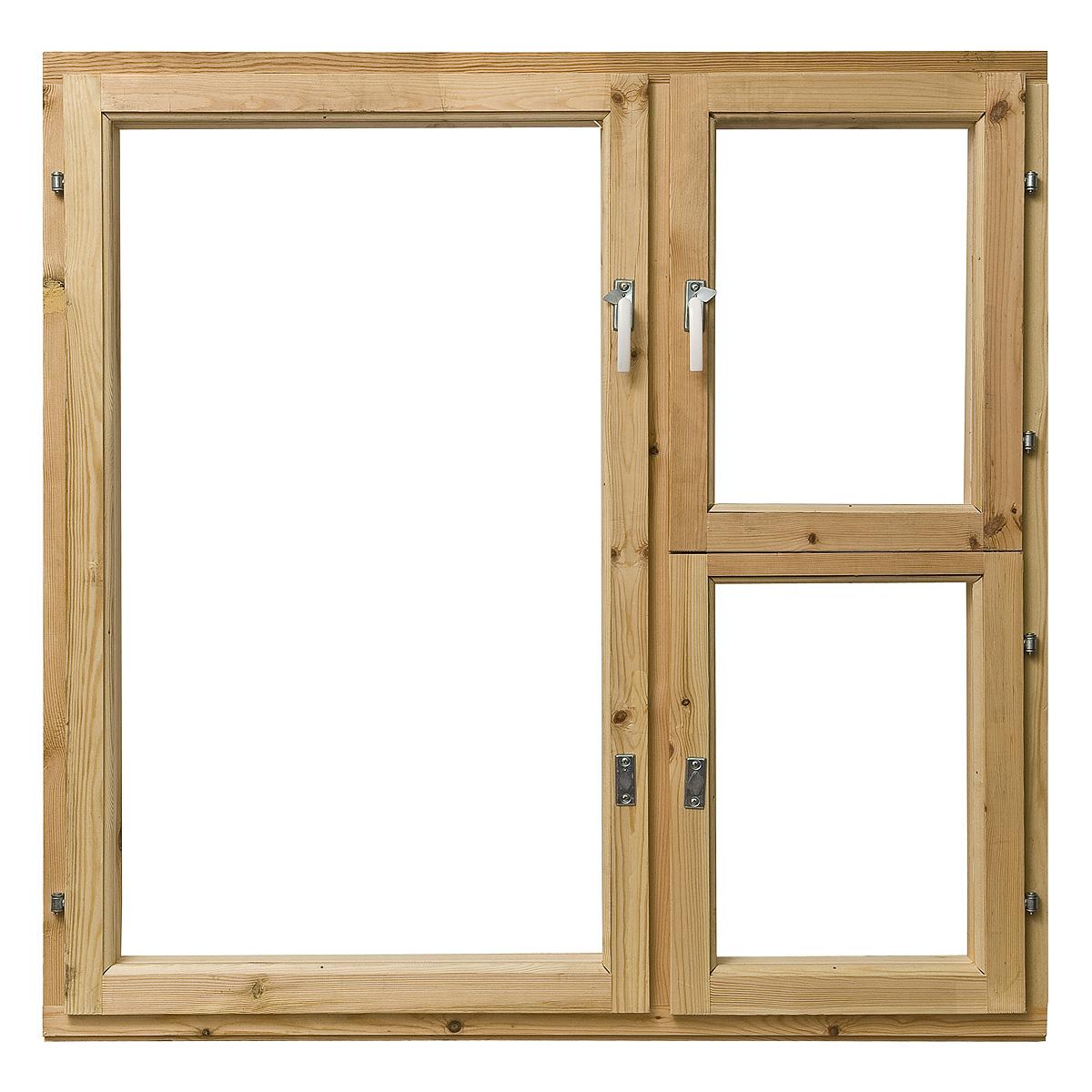 Н
НН
суффикс –ИН-, 
2. суффиксы -АН-, -ЯН- 
(искл: стеклянный, 
деревянный, 
оловянный)
Межа - граница земельных участков.
 Толковый словарь Ожегова
От названий животных образуются прилага-тельные. Подберите прилагательные к предложенным картинкам.
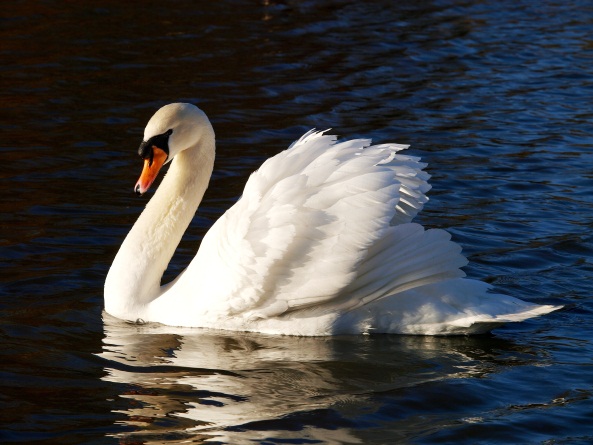 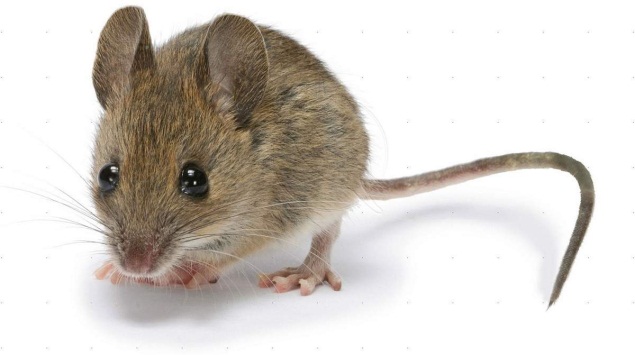 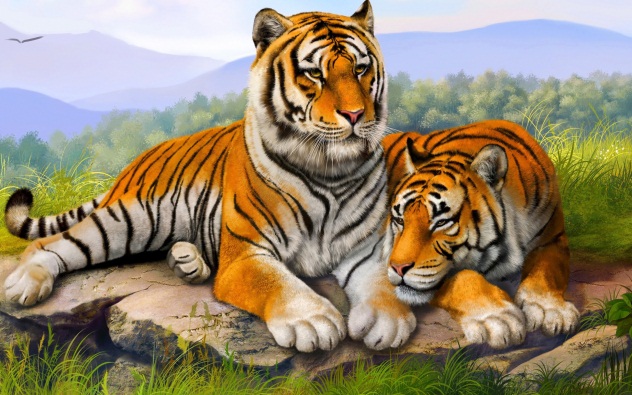 -ин-
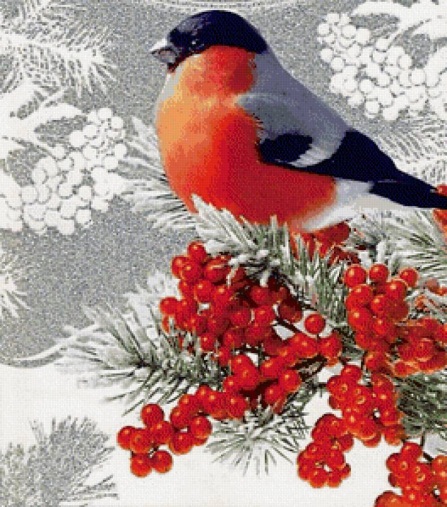 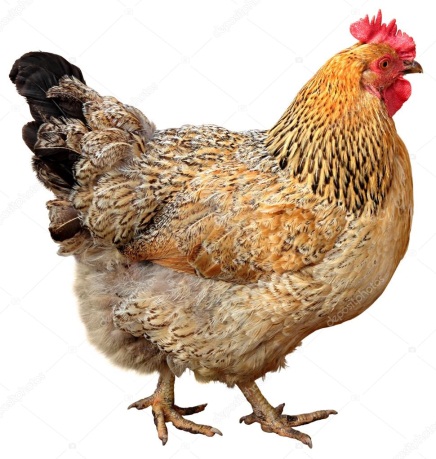 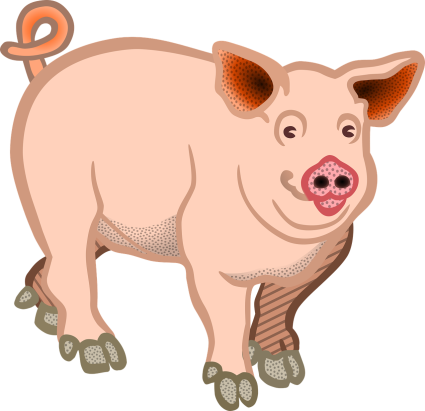 Можно ли включить в полученный ряд прилагательных слово СВИНОЙ?
Словарь трудных слов
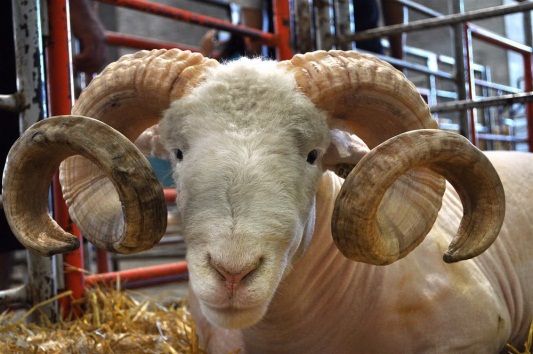 зелёный
фазаний
синий
павлиний
пряный
тюлений
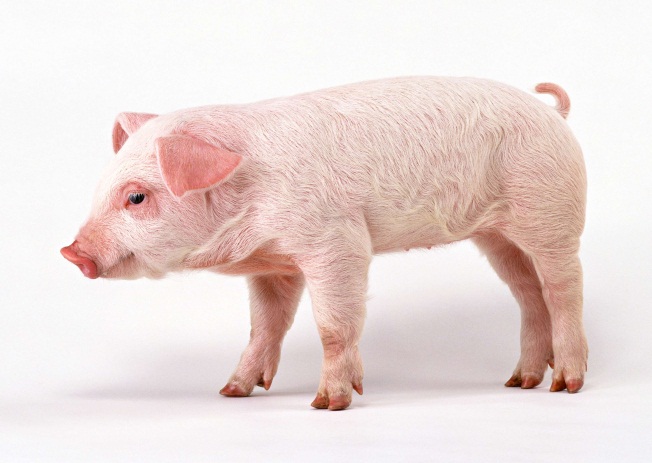 румяный
бараний
багряный
свиной
юный
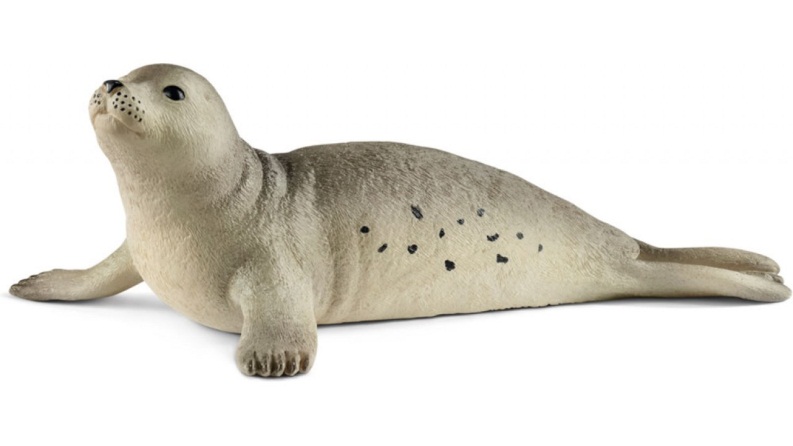 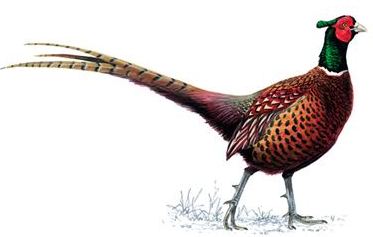 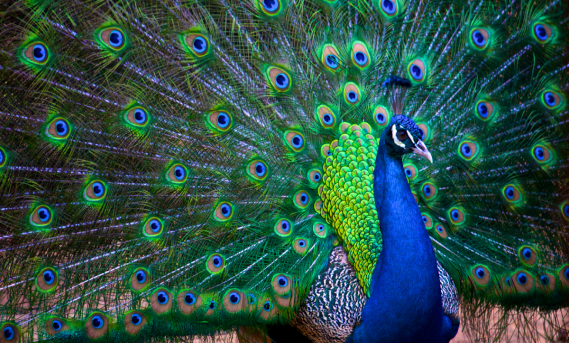 Задание. Образуйте от выделенных существи-тельных прилагательные. Запи­шите получившиеся словосочетания, обозначая в прилагательных суф-фиксы. 
Образец: мясо курицы —    куриное мясо.
ложка из серебра — ... 
ручка из дерева — ...               
чашка из глины — ...                
статуэтка из олова — ... 
замок из песка — ...
серебряная ложка
деревянная ручка глиняная чашка оловянная статуэтка песчаный замок
ПРОВЕРЬ СЕБЯ
Задание. Образуйте от выделенных существи-тельных прилагательные. В таблице укажите, сколько букв Н нужно писать в прилагательном.
Каждый правильный ответ - 1 балл (максим. 5 б.).
ПРОВЕРЬ СЕБЯ
Каждый правильный ответ - 1 балл (максим. 5 б.).
ПРОВЕРЬ СЕБЯ
Задание №5
ГОТОВИМСЯ К ОГЭ
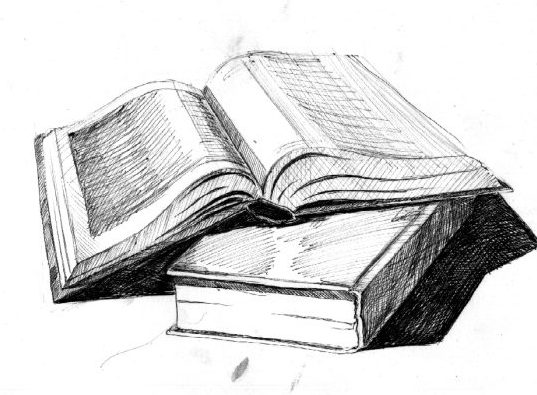 Открытый банк заданий
ФИПИ 2018г.
Каждый правильный ответ - 1 балл (максим.3б.)
В1. Из предложений 7 — 10 выпишите слово, в котором правописание Н определяется правилом: «В  суффиксах -АН-(-ЯН-), -ИН- отымённых прилагательных пишется одно Н». 
(7)Я попросил папу купить мне кожаную боксёрскую грушу. (8) А мама вдруг достала откуда-то здоровенного плюшевого Мишку, бросила его на диван и сказала:
—  (9)Чем не груша? 
(10)Я устроил Мишку поудобнее на диване, чтобы мне сподручней было об него тренироваться и развивать силу удара.
кожаную
В2. Из предложений 6 — 10 выпишите слово, в котором  правописание Н/НН определяется правилом правописания суффиксов отымённых прилагательных. 
(6)Это были в основном его предки. (7)Бабы и мужики в домотканых одеждах, со спокойными и строгими лицами. (8)Дамы и господа в причудливых костюмах. (9)Женщины в расшитых золотом платьях. (10)Мужчины в белых, голубых, зелёных мундирах, в сапогах с золотыми и серебряными шпорами.
серебряными
В3. Из предложения 29 выпишите слово, в суффиксе которого правописание НН не определяется общим правилом (является исключением). 
(29)Её хвалили и жалели только об одном, что при посторонних людях, приходивших в гости, она не хочет показать своих штук и убегает в сад или прячется под деревянной террасой.
деревянной
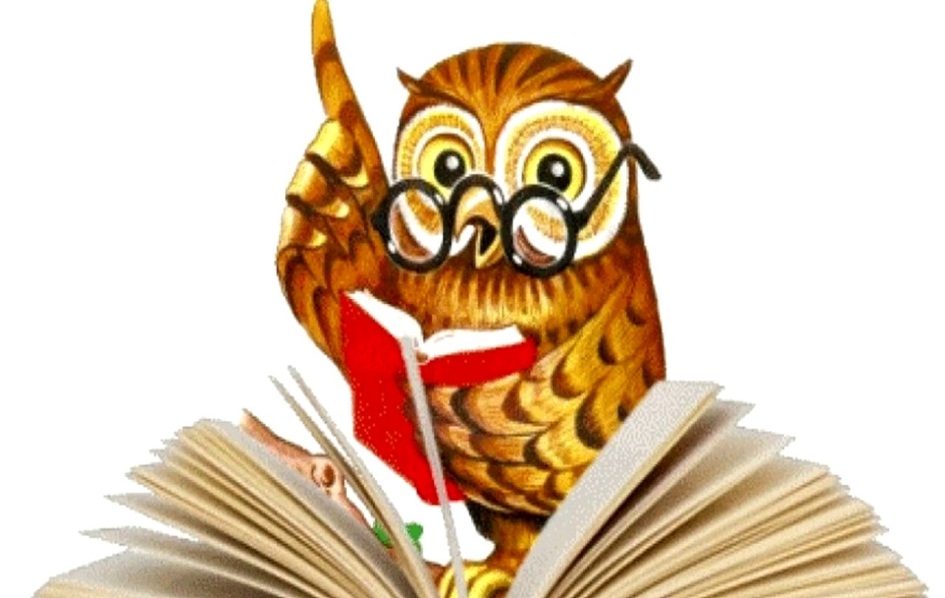 Критерии оценки
8 баллов – «5»

7 баллов – «4»

5 – 6 баллов – «3»

0 – 4 баллов – «2»
Итоги урока
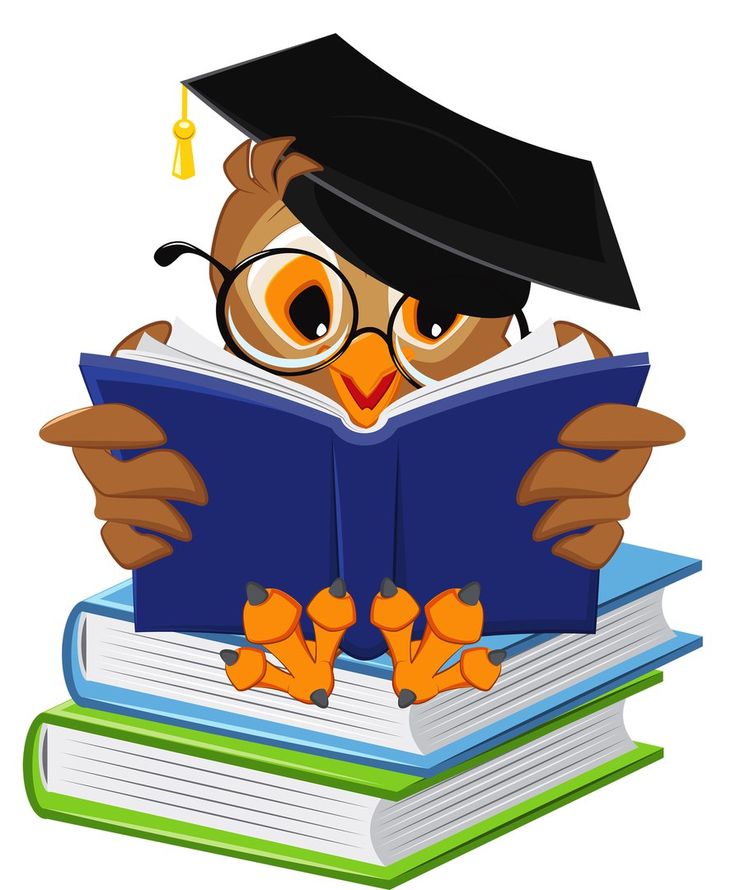 Вам предлагается закончить фразы:
Я научилась (-ся)… 
Я запомнил(а)…
Я рада (рад)… 
Мне хочется сказать… 
Теперь я знаю … 
Я считаю, что урок был полезен для меня, потому что…
Домашнее задание
Выучить правило §23, ЗСП-6
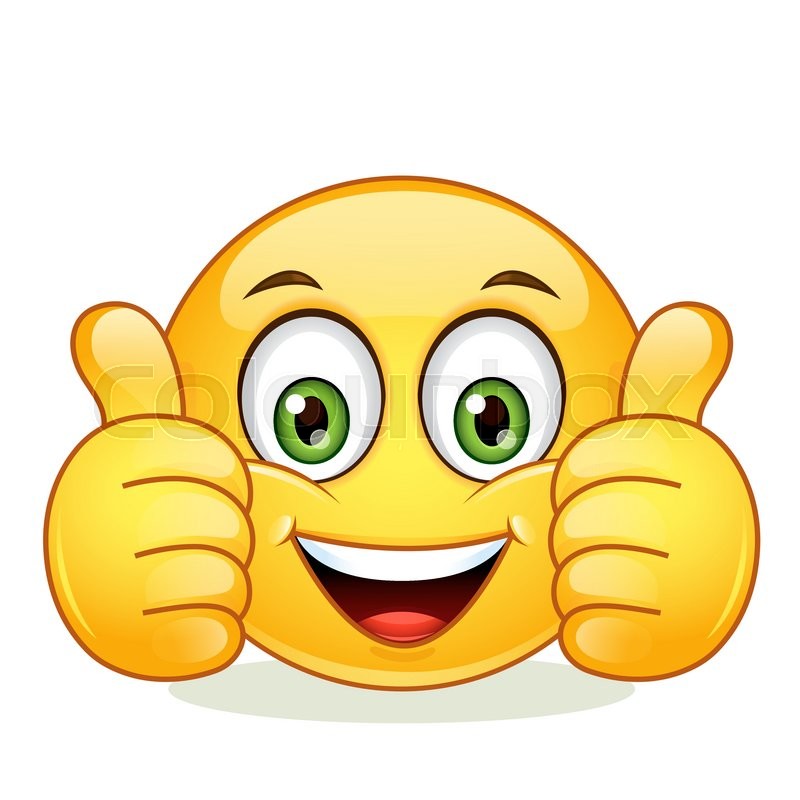 М о л о д ц ы !
Используемые материалы:
* Русский язык. 6кл.: учебник/М.М. Разумовская и др.- М.:Дрофа, 2018г
* Рабочая тетрадь к учебнику «Русский язык. 6 кл.» под ред. М.М. Разумовской, П.А. Леканта : орфография/ Л.Г. Ларионова. – М.: Дрофа, 2014г
* Сова https://st2.depositphotos.com/1005091/7769/v/950/depositphotos_77698438-stock-illustration-owl-teacher-theme-image-2.jpg 
* Учёная сова http://fs.nashaucheba.ru/tw_files2/urls_3/1749/d-1748601/7z-docs/1_html_63bf084f.jpg 
* Девочка_https://cdn.pixabay.com/photo/2013/07/13/12/43/girl-160172_960_720.png   
* Перьевая ручка_ https://static8.depositphotos.com/1168906/900/v/950/depositphotos_9007977-stock-illustration-cartoon-ink-pen-in-pink.jpg    
* Окно_ https://obustroeno.com/wp-content/uploads/2016/09/obrazets-okna-1160-na-1170-s-fortochkoy.jpg
Используемые материалы:
* Умная сова с книгой _ http://tbender.ru/wp-content/uploads/2018/04/maxresdefault.jpg 
* Книги http://tregion.ru/upload/picmagic/2013-04-21/691-506-46067_269.jpg;
* Открытый банк заданий ОГЭ по русскому языку http://www.fipi.ru/
* Мудрая сова_ https://i.pinimg.com/736x/0b/cc/b7/0bccb7783dc3e7788fbdff33903f182d--owl-clip-art-owl-art.jpg  
* Смайлик _ http://d2gg9evh47fn9z.cloudfront.net/800px_COLOURBOX20519886.jpg 
* Мышь домовая_ https://1klop.com/wp-content/uploads/2017/08/myshi_10_28155647.jpg
* Тигр _ https://f.vividscreen.info/soft/ac1f90845fc332cb7e9994ffdbe9b776/Tiger-Family-2560x1600.jpg
* Лебедь_ https://s1.1zoom.ru/big3/943/376221-sepik.jpg    
* Снегирь http://crosti.ru/patterns/00/10/e6/ec3031bd4c/preview.jpg
Используемые материалы:
* Павлин http://4.bp.blogspot.com/-qWtRVBT3vFk/UP6ls7p3OSI/AAAAAAAADoU/-0j8mkUium4/w1200-h630-p-k-nu/pavoc.png 
* Фазан https://1klop.com/wp-content/uploads/2017/08/myshi_10_28155647.jpg 
* Тюлень https://zoomtoy.ru/upload/iblock/99b/99b1d238f53890c8e77f59e0e4ce5c1a.jpg 
* Прикольный поросёнок https://zooclub.ru/attach/12000/12589.jpg 
* Курица https://st2.depositphotos.com/1007514/5838/i/950/depositphotos_58380747-stock-photo-brown-hen-isolated-on-white.jpg  
* Поросёнок https://www.picpng.com/images/large/pig-animal-farm-nature-clipart-45478 
* Баран http://img-fotki.yandex.ru/get/6608/74257169.7a8/0_a1028_92f00bd2_XXL